Figure 1. Suggestive evidence for linkage was observed on chromosome 14q32.11 using 179 Caucasian sibling pairs and ...
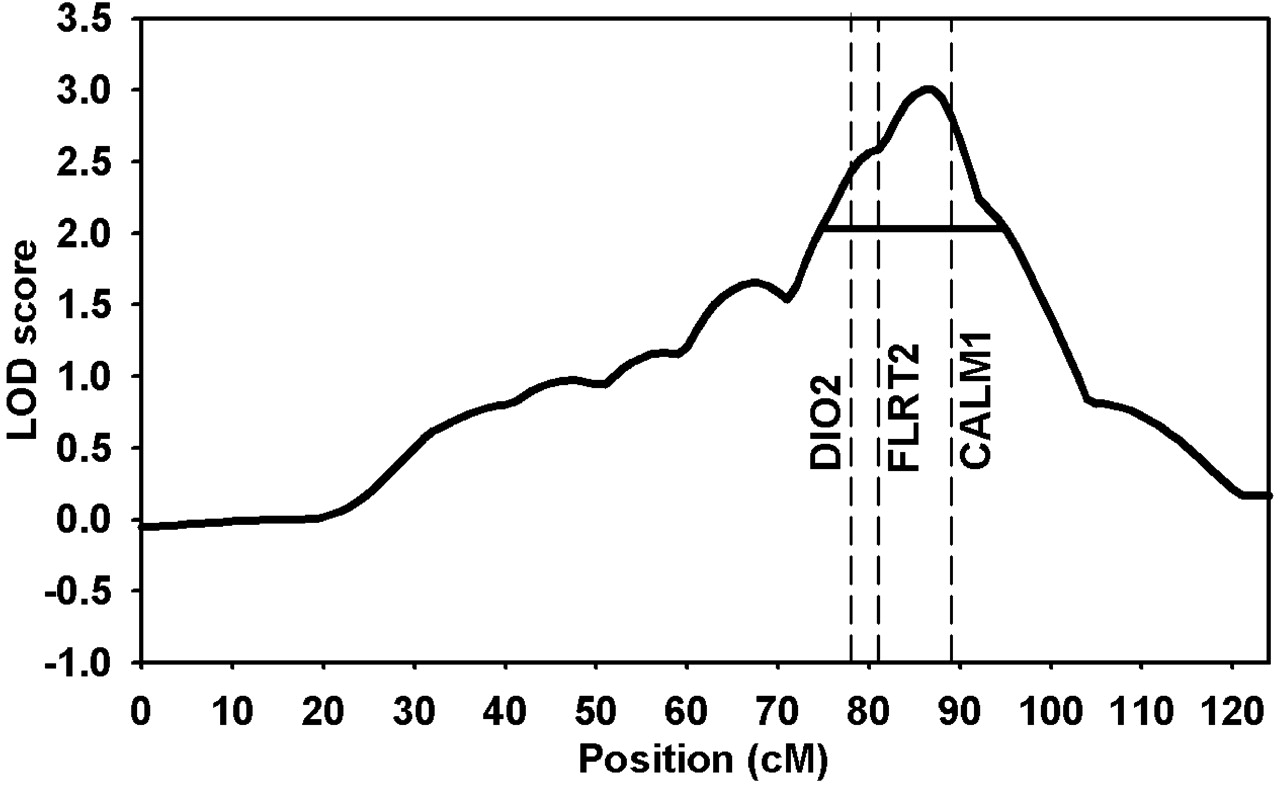 Hum Mol Genet, Volume 17, Issue 12, 15 June 2008, Pages 1867–1875, https://doi.org/10.1093/hmg/ddn082
The content of this slide may be subject to copyright: please see the slide notes for details.
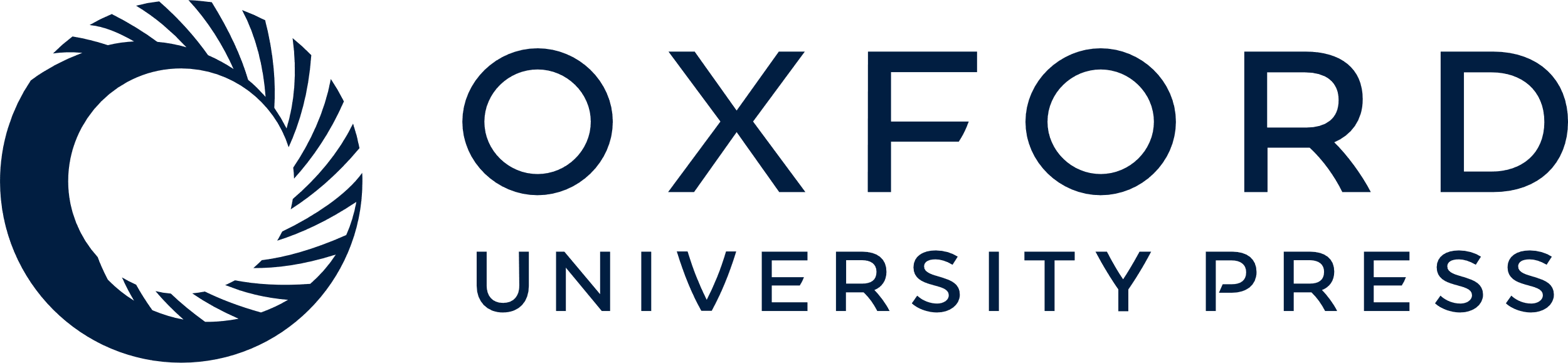 [Speaker Notes: Figure 1. Suggestive evidence for linkage was observed on chromosome 14q32.11 using 179 Caucasian sibling pairs and four trios from the GARP study. Horizontal line represents one LOD-drop interval [75–95 cM; mean informativity = 0.50 (range, 0.46–0.56)]. Three vertical lines represent the genes DIO2 (78 cM; informativity = 0.51), FLRT2 (82 cM; informativity = 0.54) and CALM1 (89 cM; informativity = 0.47).


Unless provided in the caption above, the following copyright applies to the content of this slide: © The Author 2008. Published by Oxford University Press. All rights reserved. For Permissions, please email: journals.permissions@oxfordjournals.org]